Introduction to Apache Spark
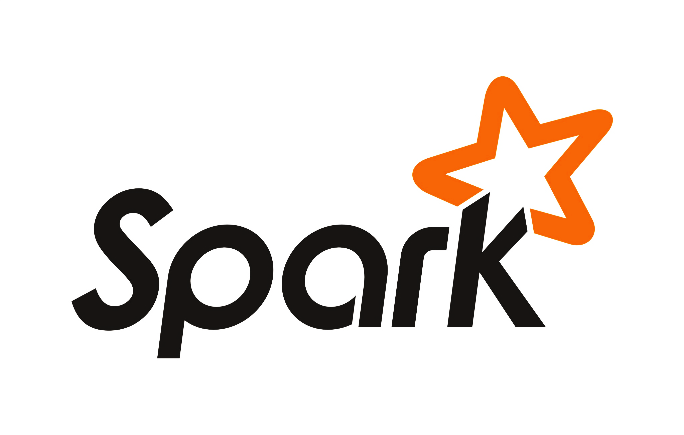 Reading:
https://medium.com/@jeeyoungk/how-sharding-works-b4dec46b3f6
https://cacm.acm.org/magazines/2016/11/209116-apache-spark/fulltext
Slides based on 
Z. Ives’ at University of Pennsylvania
1
Abstracting into a Data Flow
Fetch/import data(cards)
CountStack
Worker
blue: 4k
Filter+Stack
Worker
CountStack
Worker
green: 4k
Filter+Stack
Worker
CountStack
Worker
cyan: 3k
Filter+Stack
Worker
CountStack
Worker
gray: 1k
2
Filter+Stack
Worker
CountStack
Worker
orange: 4k
Dataflow Parallelism
This takes a key and a list of values and produces a result.  It’s like the function in groupby.
This is like applymap: it takes a record as an input, and produces a new record (with a key + value)
A standard “template” for parallelism, with two plug-in operations




How does this distribute?
We assign roles to individual machines!
ReduceA
Record’A
Record’A
Record
Map
shuffle
Record’B
Record’A
Record
Map
Record’A
Record’A
Record
ReduceB
Map
Record’A
Record’B
This does a groupby on the key from map
3
Sharding
Sharding is a method of splitting and storing a single logical dataset in multiple databases.
What if we want to uniformly distribute the placement of data but make it predictable?
4
Vertical vs. Horizontal Partitioning
5
Hashing “Spreads out” the Valuesinto Predictable Locations
For a “good” hash function:
Given numbers x and y, x ≠ y
h(x) and h(y) are extremely unlikely to be equal
often: changing one bit in input causes ~50% of bits to change in output
hash function
h(x)
h(’apple’) = 70
h(‘avacado’) = 324
h(‘tire’) = 501
h(‘tourist’) = 980
6
How Does This Relate toComputing over DataFrames?
Let’s come back to the notion of indexing

In Pandas DataFrames, when we do:

A.merge(B, left_on=‘x’, right_on=‘y’)

How does Pandas make this efficient?  Let’s see this with an example using a map / index…
7
Example: Airports + Routes
Flights
Airports
Airports.merge(Flights, left_on=[‘IATA’], right_on=[‘To’])
8
Airports.merge(Flights, left_on=[‘IATA’], right_on=[‘To’])
Flights
Airports
9
Can I Extend the Same Ideasto Multiple Machines?
Very simple technique – commonly called “sharding”

Take your index key, divide values into “buckets”

Assign one “bucket” per machine

Do work locally over the buckets, exchange (shuffle) data, go on to aggregate
10
Airports.merge(Flights, left_on=[‘IATA’], right_on=[‘To’])
Flights
Airports
11
A Very Large Database…
12
From MapReduce to Spark
Early Google work, and the Hadoop engine, focused on a simple framework based on the MapReduce idea

Over time, people wanted a cleaner, more flexible programming – this became Spark, which basically extended MapReduce in a clean way
13
Computation in Spark:Support for Sharded Data
14
What is Spark?
Fast and Expressive Cluster Computing Engine Compatible with Apache Hadoop
Up to 10× faster on disk,100× in memory
2-5× less code
Efficient
Usable
General execution graphs
In-memory storage
Rich APIs in Java, Scala, Python
Interactive shell
[Speaker Notes: Generalize the map/reduce framework]
Language Support
Python
lines = sc.textFile(...)lines.filter(lambda s: “ERROR” in s).count()
Standalone Programs
Python, Scala, & Java

Interactive Shells
Python & Scala

Performance
Java & Scala are faster due to static typing
…but Python is often fine
Scala
val lines = sc.textFile(...)lines.filter(x => x.contains(“ERROR”)).count()
Java
JavaRDD<String> lines = sc.textFile(...);lines.filter(new Function<String, Boolean>() {  Boolean call(String s) {    return s.contains(“error”);  }}).count();
Interactive Shell
The Fastest Way to Learn Spark
Available in Python and Scala
Runs as an application on an existing Spark Cluster…
OR Can run locally
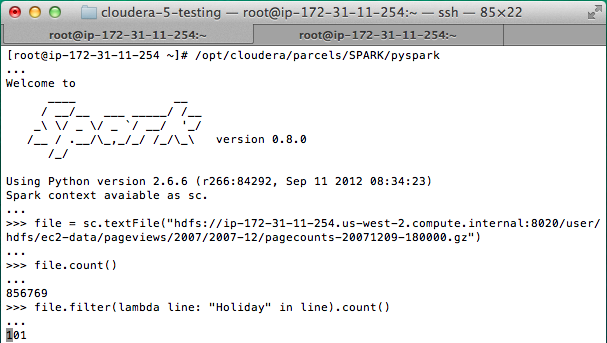 [Speaker Notes: The barrier to entry for working with the spark API is minimal]
Software Components
Spark runs as a library in your program (1 instance per app)
Runs tasks locally or on cluster
Mesos, YARN or standalone mode
Accesses storage systems via Hadoop InputFormat API
Can use HBase, HDFS, S3, …
Your application
SparkContext
Cluster manager
Local threads
Worker
Worker
Spark executor
Spark executor
HDFS or other storage
Spark’s Building Blocks:Simplest First
“RDD” – resilient distributed dataset
Basically:  a map from (sharded) index field  value

Plus it incorporates the MapReduce model – we’ll seldom use it directly
What really happens “under the covers” in Spark
You MUST know this to have a meaningful discussion with many non-Spark big data analytics people
19
Key Concept: RDD’s
Write programs in terms of operations on distributed datasets
Resilient Distributed Datasets
Collections of objects spread across a cluster, stored in RAM or on Disk
Built through parallel transformations
Automatically rebuilt on failure
Operations
Transformations(e.g. map, filter, groupBy)
Actions(e.g. count, collect, save)
[Speaker Notes: RDD  Colloquially referred to as RDDs
 (e.g. caching in RAM)
Lazy operations to build RDDs from other RDDs
Return a result or write it to storage]
Example: Log Mining
Load error messages from a log into memory, then interactively search for various patterns
Base RDD
Transformed RDD
Cache 1
lines = spark.textFile(“hdfs://...”)
errors = lines.filter(lambda s: s.startswith(“ERROR”))
messages = errors.map(lambda s: s.split(“\t”)[2])
messages.cache()
results
Worker
tasks
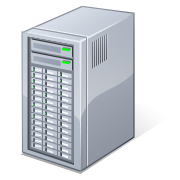 Block 1
Driver
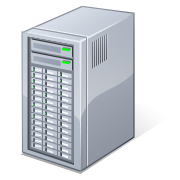 Action
messages.filter(lambda s: “mysql” in s).count()
Cache 2
messages.filter(lambda s: “php” in s).count()
Cache 3
. . .
Block 2
Full-text search of Wikipedia
60GB on 20 EC2 machine
0.5 sec vs. 20s for on-disk
Worker
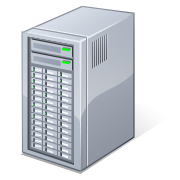 Block 3
Worker
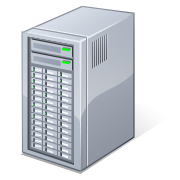 [Speaker Notes: Add “variables” to the “functions” in functional programming]
What’s an RDD?
Basically, a distributed data collection like a:
set
dictionary
table

It has an index or key, used to “shard” the data

If a machine crashes, computation will recover and reuse (“resilient”)
22
An Issue with Manipulating RDDs
No program can iterate directly over all elements of the RDD!

So instead we need to define code that can be applied on different machines, to different subsets of the data

… Sound like anything we did in Pandas?
23
MapReduce Programming Model
Again, recall function map: x  x’
map([x1, x2, x3, …]) = [x1’, x2’, x3’, ...]

We tweak it slightly – function map: xi  [xi1, xi2, …]
map([x1, x2, x3, ...]) = [x11, x12, ...] . [x21, x22, ...] . [x31, x32, ...]

Assume each element xij is a pair (k, v)
And let’s add a second function reduce: (ki, [vi1, vi2, vi3, ...])  (ki, vi’)
Multiple copies
24
MapReduce on RDDs
distrib file  RDD
RDD
RDD
RDD
DB 1
DB 2
DB 3
map
group
reduce
with sum
(shuffle)
25
Spark’s Building Blocks, Pt II
“RDD” – resilient distributed dataset
Basically:  a map from (sharded) index field  value

Where we’ll focus most of our energy:  Spark DataFrame
Builds over the RDD and works a lot like Pandas DataFrames

Every so often we might want to go down to the RDD – but typically we’ll stay at the DataFrame level
26
What Is a Spark DataFrame?
A distributed table with a subset of its attributes used as the index (it’s built over an RDD)

We can’t iterate over all of its elements!

But we can still use the same kinds of bulk operations we did with Pandas DataFrames
Machine 1
Machine 2
Machine 3
27
DataFrames in Spark
DataFrames in Spark try to simultaneously emulate BOTH Pandas DataFrames and SQL relations!
Functions use Java/Scala-style conventions – camelCase – not lowercase_underscore_delimited

To get started, use spark.read.load with a file format…

sdf = spark.read.load(‘myfile.txt’, format=“text”)
Or “json”, “csv”, …

sdf.createOrReplaceTempView(‘sql_name')
28
Simple Spark DataFrame Commands
printSchema() – similar to info() in Pandas
take(n) – create a collection of n rows from the DataFrame

show() or show(n) – pretty-print the DataFrame (or first n rows) as a table in “ASCII art”
29
Using DataFrames
30
DataFrames in Spark
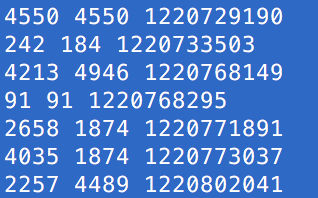 The sql function on a SparkSession enables applications to run SQL queries programmatically and returns the result as a DataFrame.
my-graph.txt(not csv!)
Print the schema in a tree format
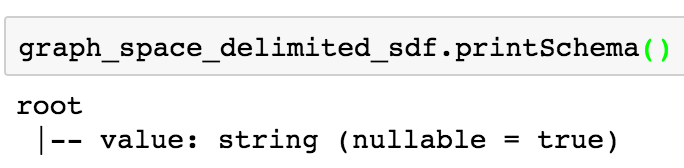 31
Spark DataFrame Has Different Building Blocks from Pandas
Column – this is an object that specifies part of a DataFrame



Row – this is an object representing a tuple
A DataFrame is a Dataset organized into named columns.
Not Series and tuples…
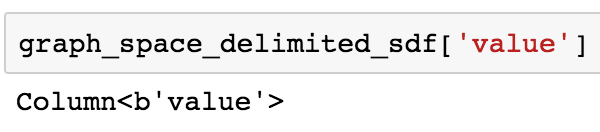 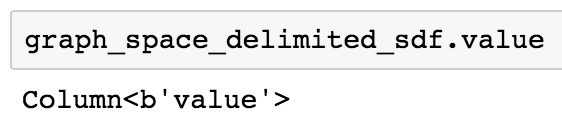 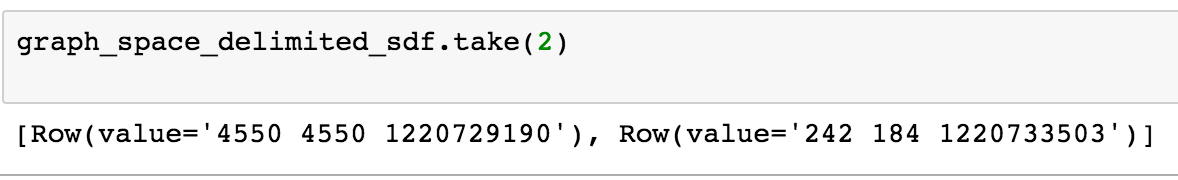 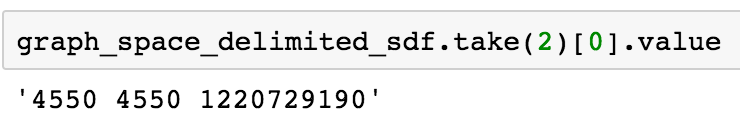 32
Spark Has 3 MainWays of Accessing DataFrame Data
Pandas-style
	Bracket notation, operations are functions of the DataFrames
SQL-style
	Call spark.sql() with an SQL query!
Programmatic SQL-like
Call dataframe.select() with Python-based arguments list
pyspark.sql.functions library
33
Updating Values, Renaming Values, Creating Values
http://spark.apache.org/docs/latest/api/python/pyspark.sql.html#module-pyspark.sql.functions
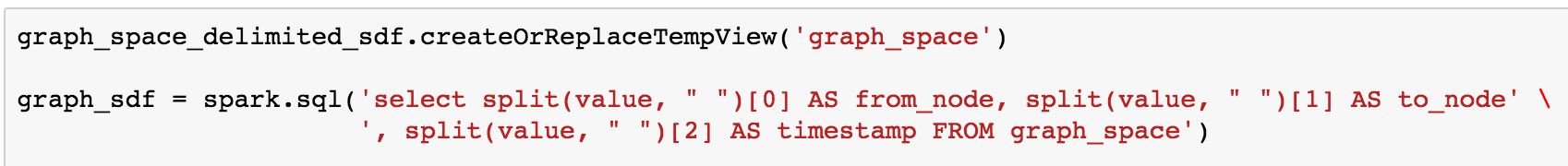 Or graph_space_delimited_sdf[‘value’]
34
Projecting Data
sdf[sdf[‘my_col’]] or sdf[[‘my_col’]] or sdf[sdf.my_col]
sdf.select(sdf[‘my_col’]) or sdf.select(‘my_col’)
sdf.createOrReplaceTempView(‘sql_name')spark.sql(‘select my_col from sql_name’)
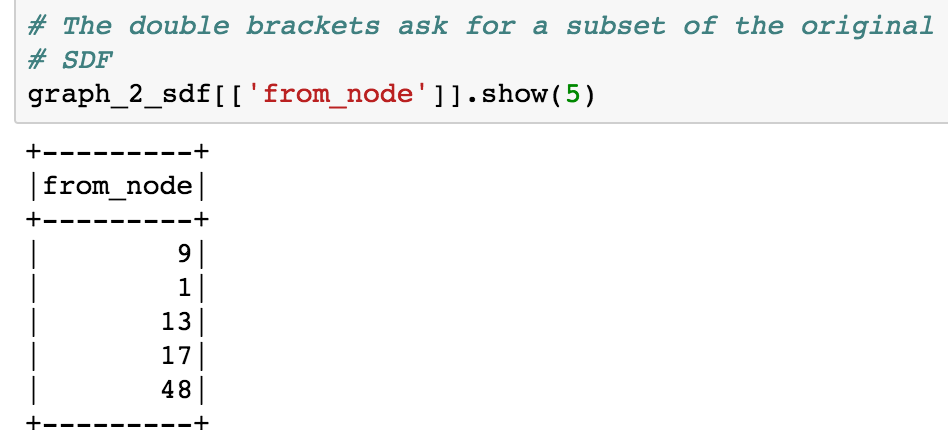 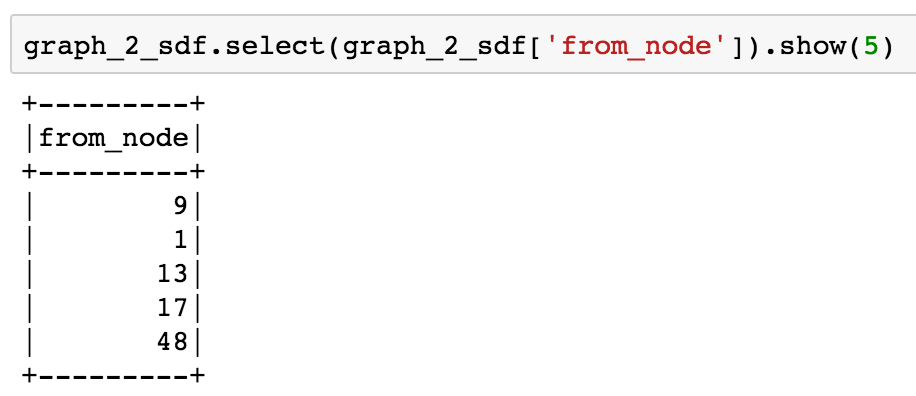 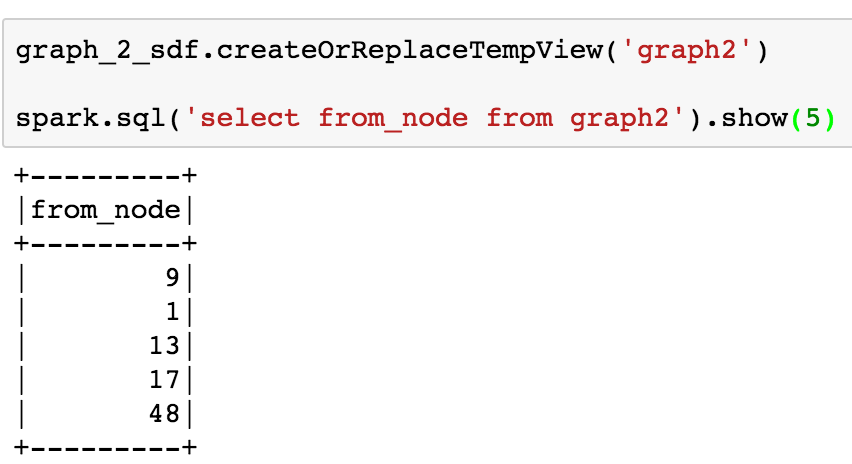 35
Filtering / Selecting Data
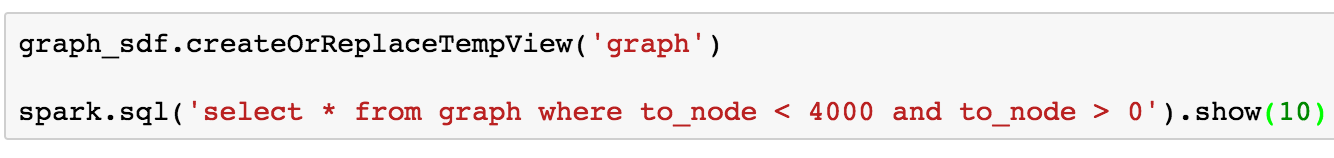 Need the parentheses here –
These are two Columns, actually
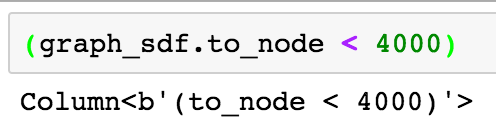 36
Changing Typesand Column Names
37
Grouping in Spark
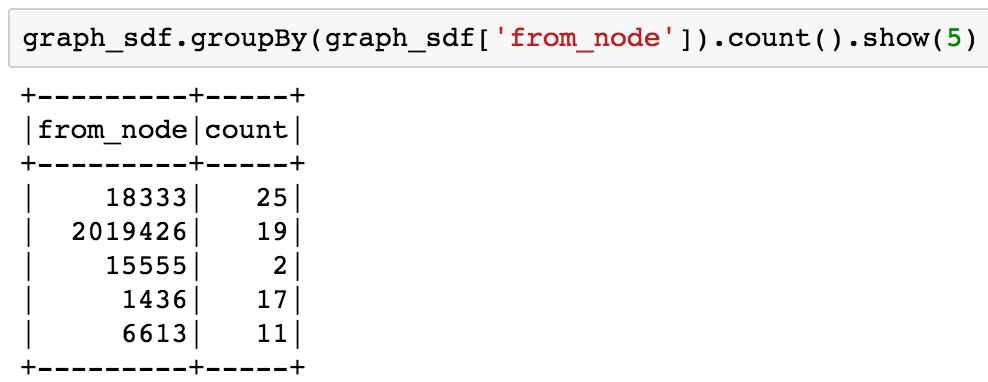 Note there is no separate “index” asin Pandas – instead from_node is just a field
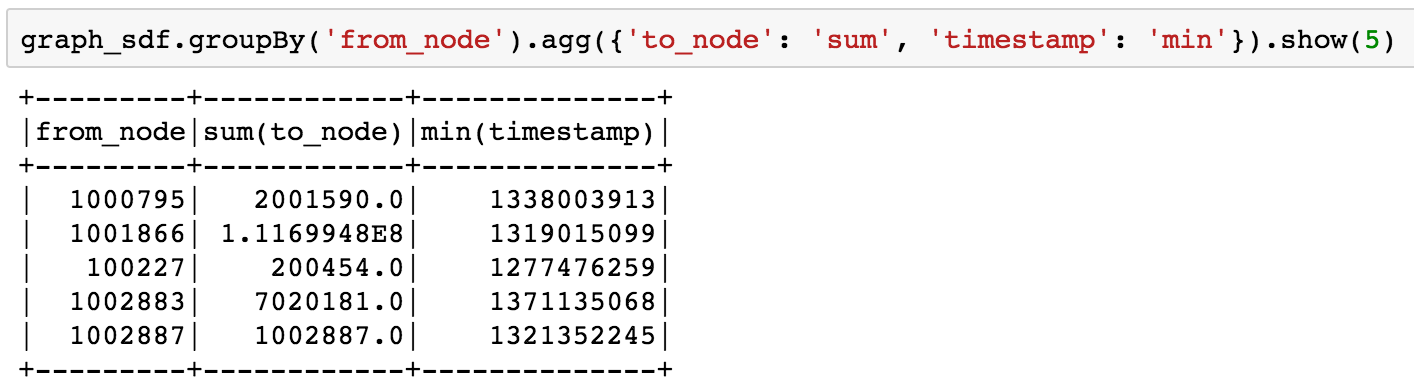 38
Sorting in Spark
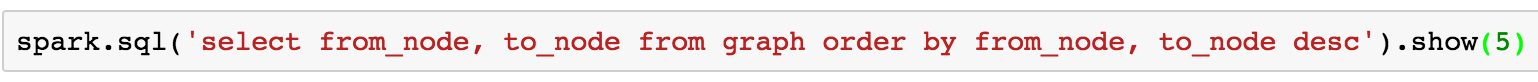 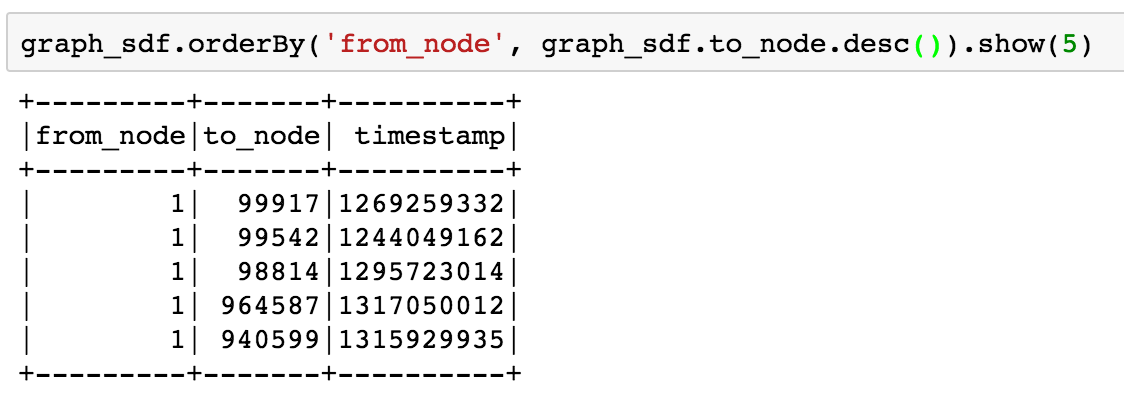 39
User-Defined Function “Wrappers”:~ applymap
40
Partitions and Spark
41
Joining in Spark
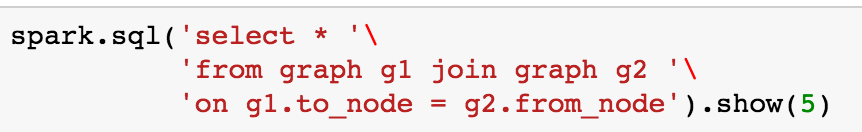 OR
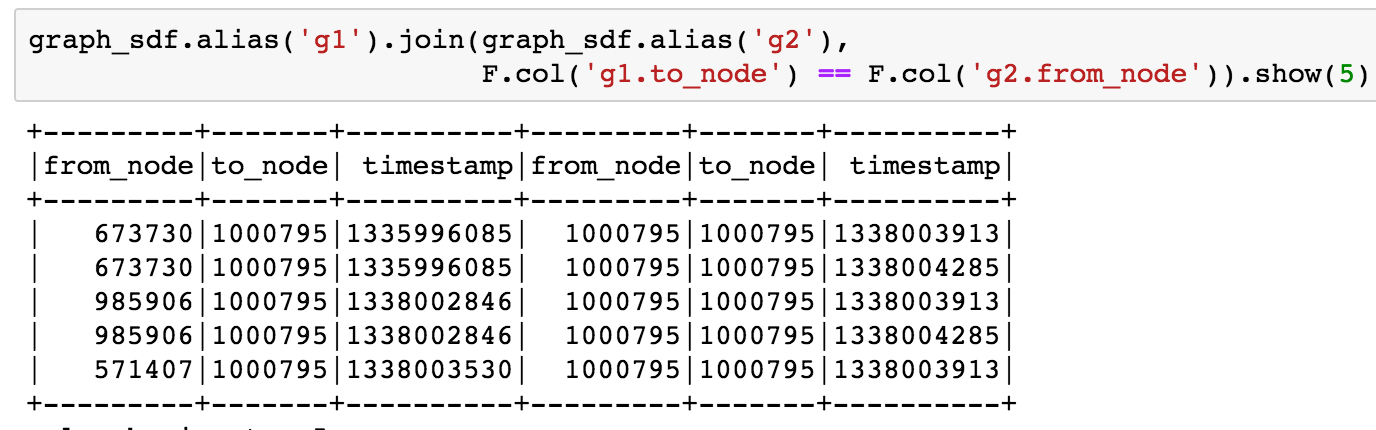 42
Partitions and Repartitioning
my_sdf.repartition(100, ‘column1’)
Number of partitions
Spark splits data into partitions and executes computations on the partitions in parallel. 
Need to understand how data is partitioned 
Need to understand when you need to manually adjust the partitioning to keep your Spark computations running efficiently.
43
What’s Actually Happening?
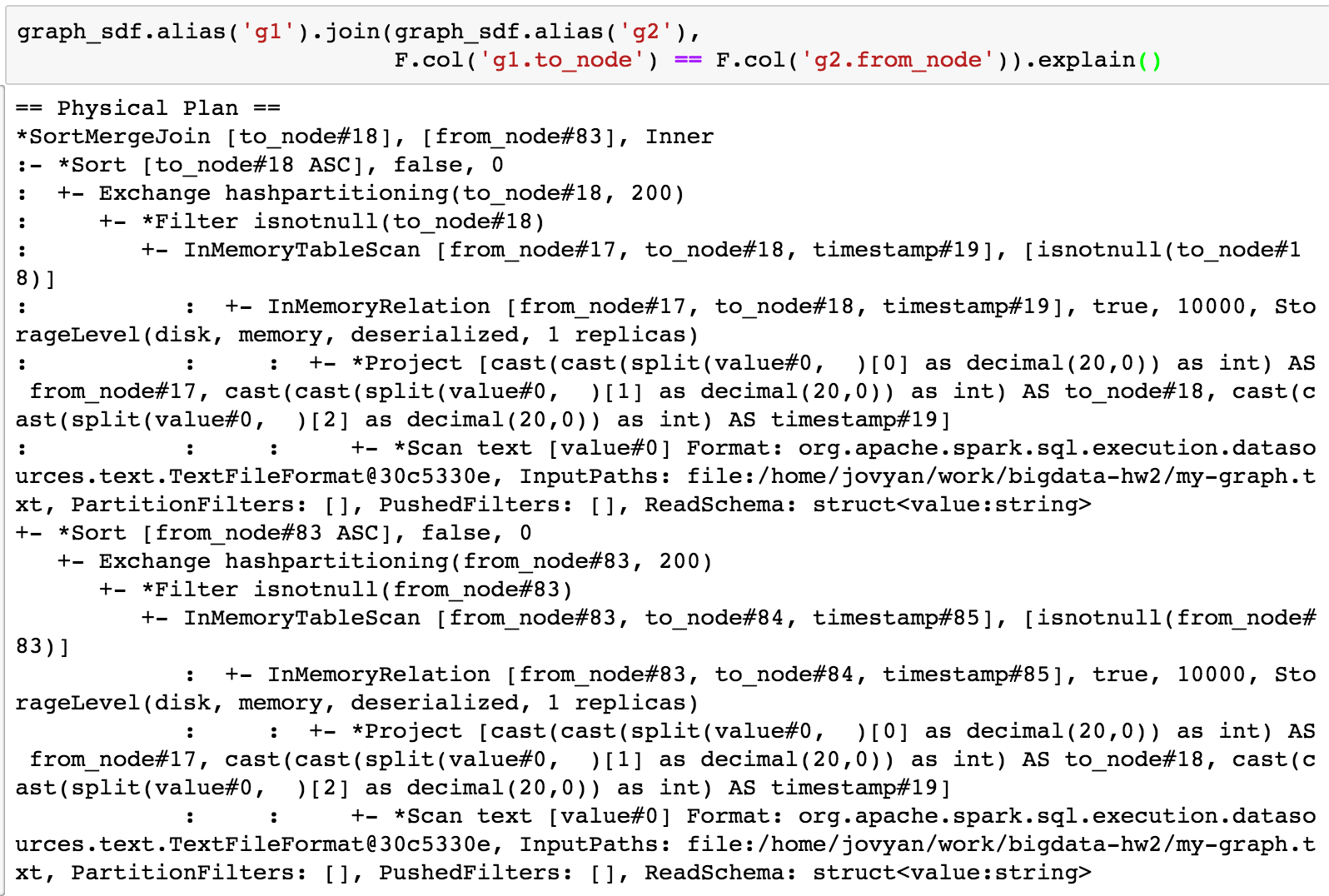 44
University of Pennsylvania
Adding New Columns
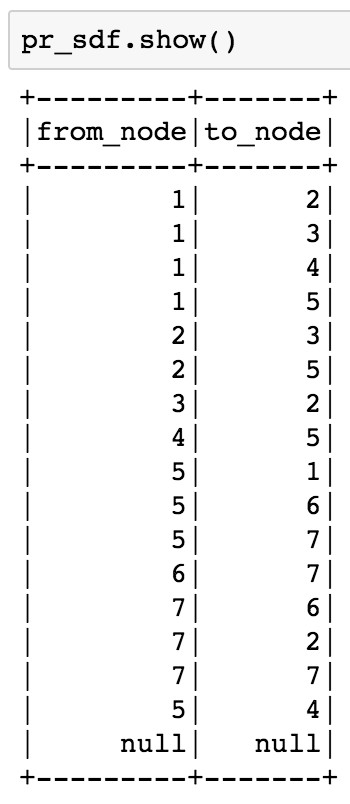 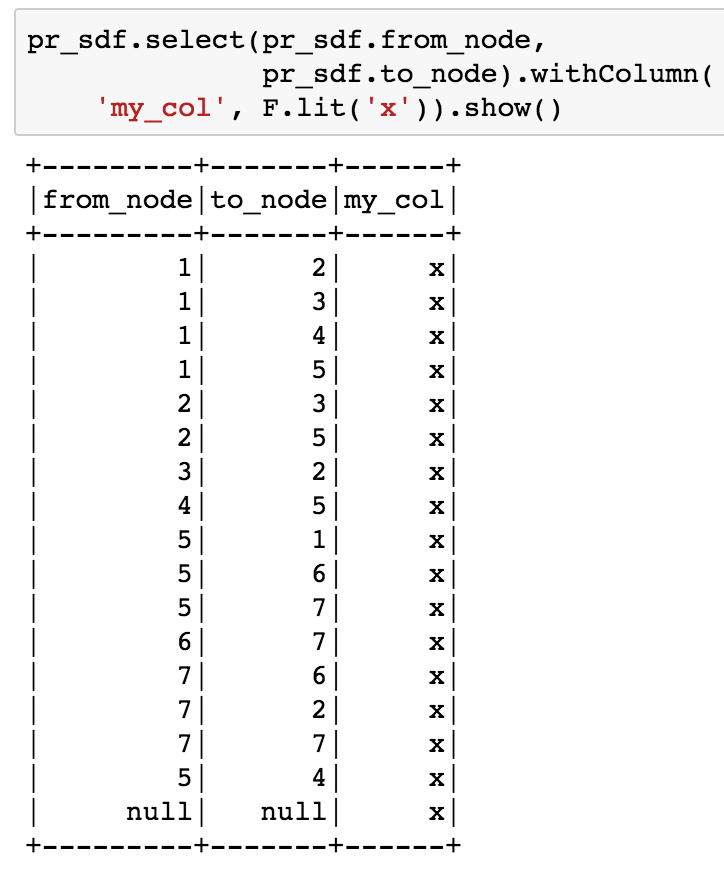 45
Something New:Iteration!
46
Joins and Paths
We can traverse paths of connections by joining its edges…
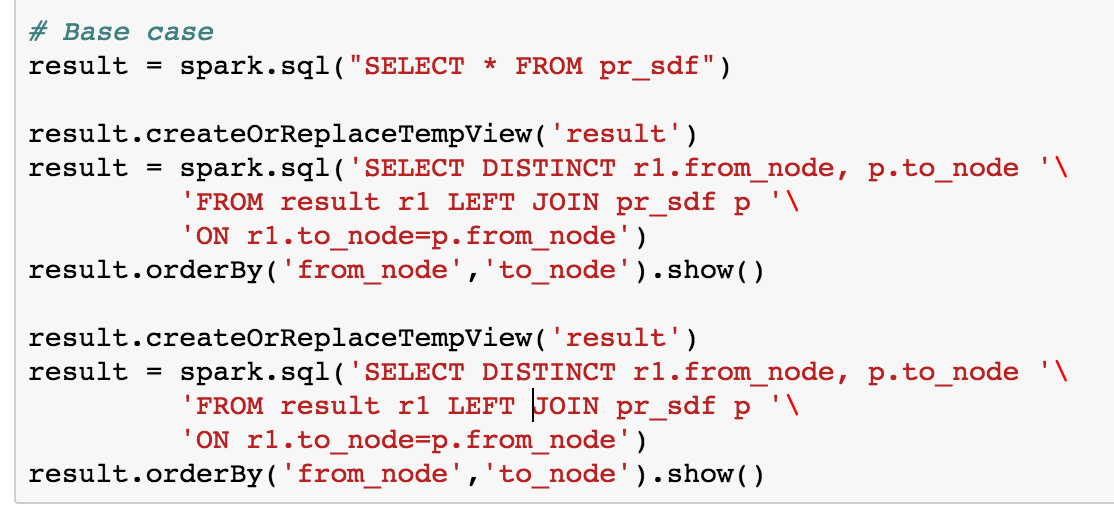 47
1-hop
2-hop
3-hop
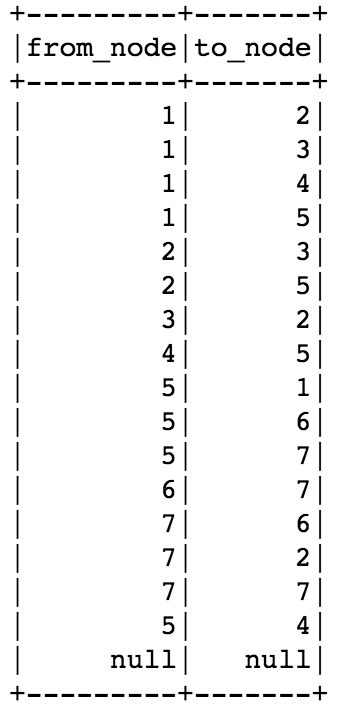 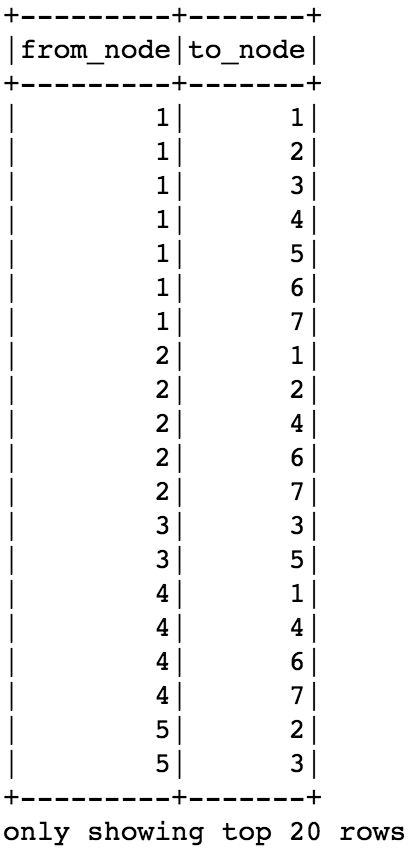 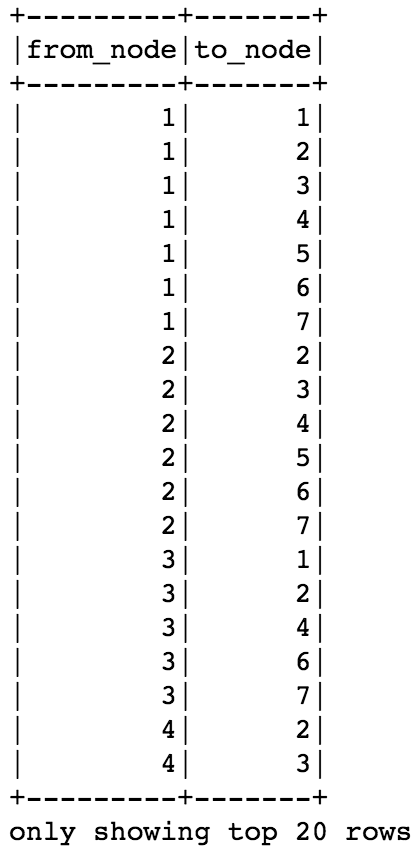 48
Iterative Join
49